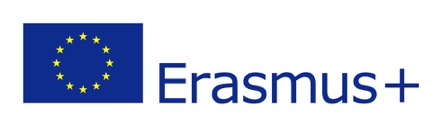 Teaching differences
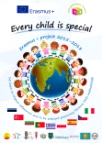 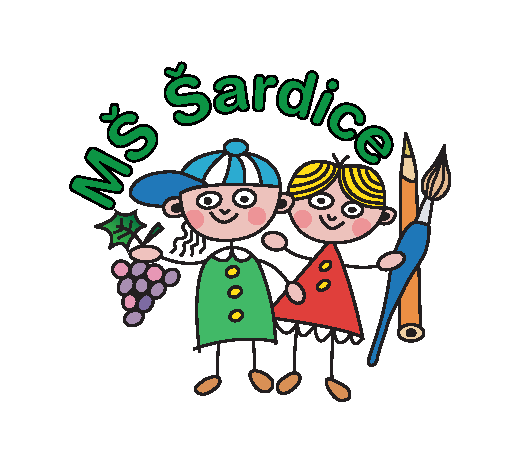 Almeria, Spain 19.03 – 23.03.2018
Mateřská škola Šardice,příspěvková organizace
Czech republic
1. Differences activities with children
Introducing differences
Differences walls
I am special
Differences books
Good mate rules 
Persona dolls methodology and “Kindergarten free of bullying”
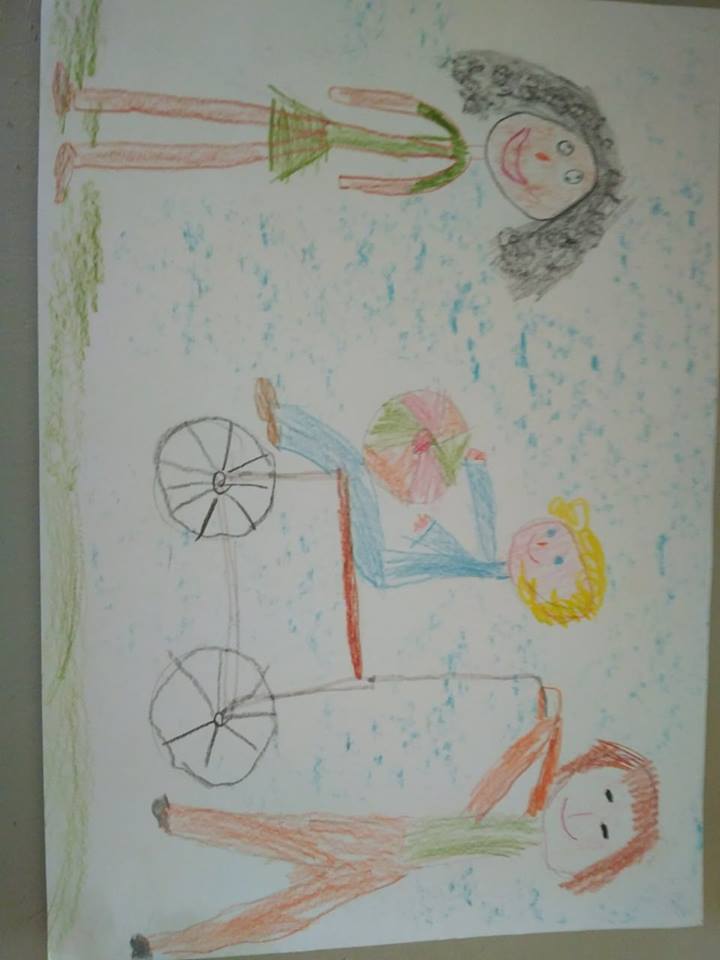 2. Differences weeks
Introducing countries
Intorducing people physical differences
Teaching differences through tales, stories
Difference week, January 2018
https://youtu.be/bdMjyy8_g_MIn our kindergarten we have  2 dolls with physical disability. It´s Vojta and Anna.Vojta visited us with his story in January 2018
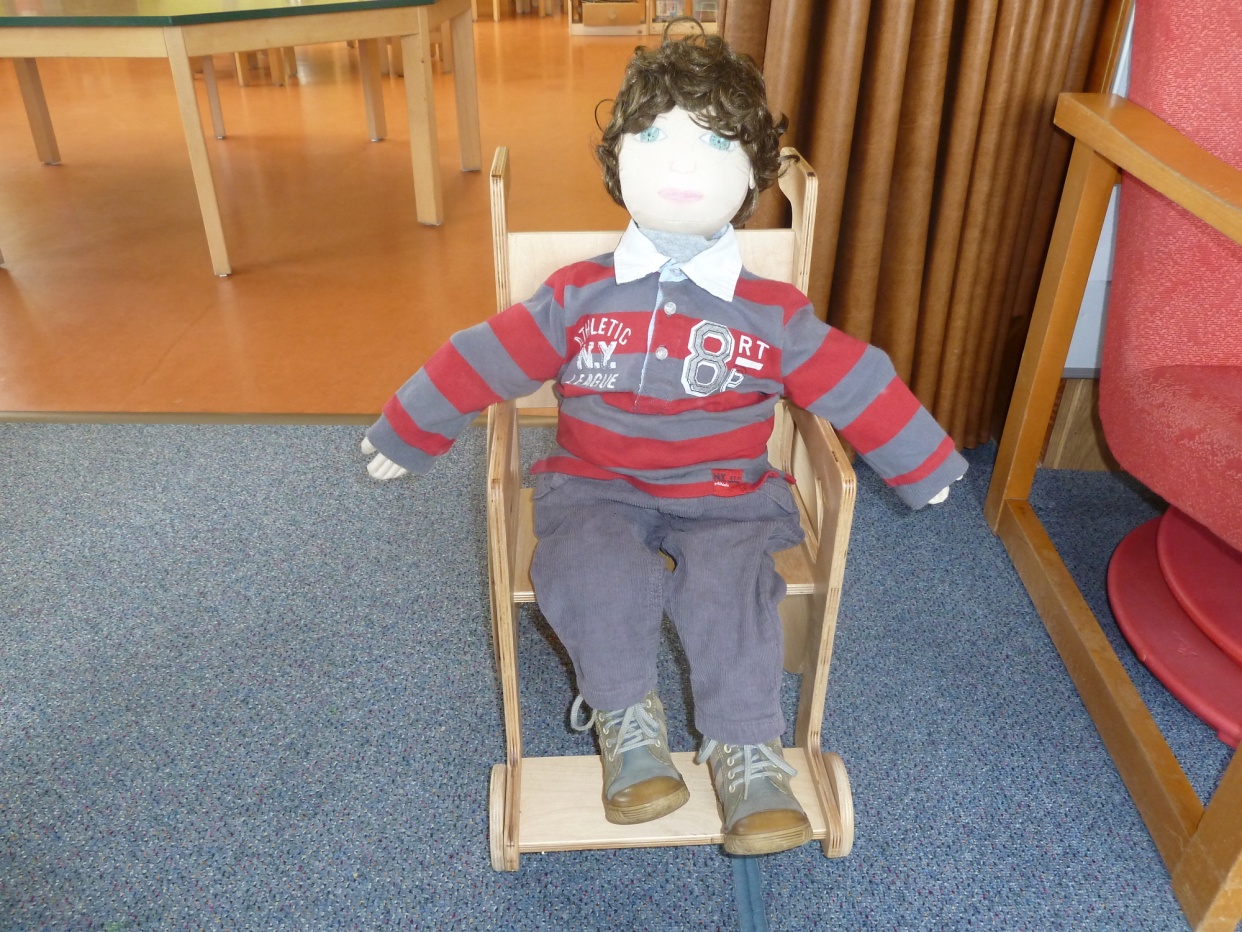 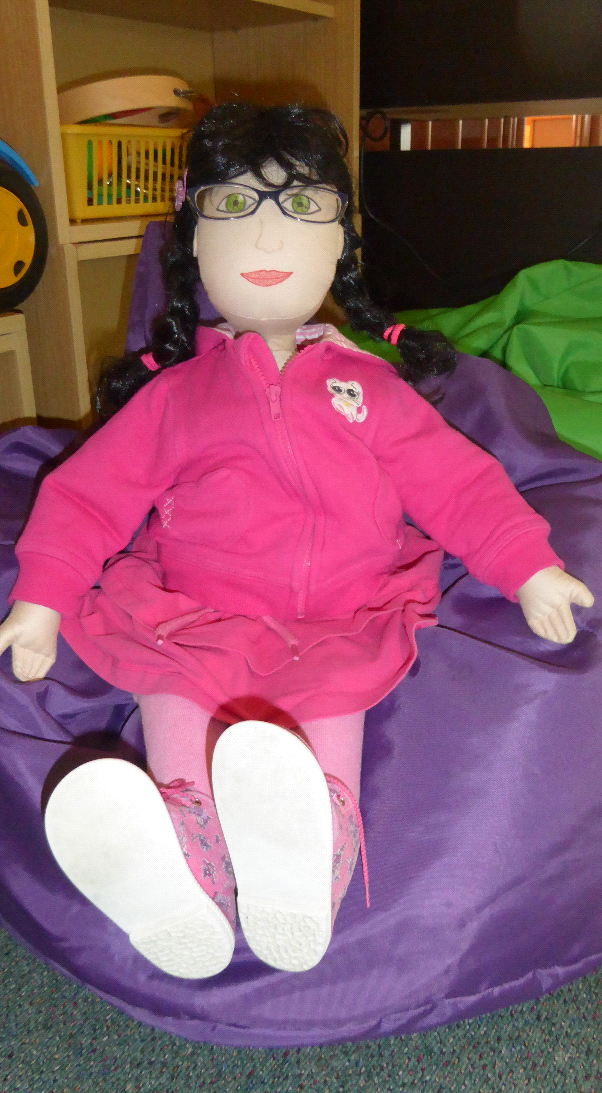 https://www.youtube.com/watch?v=UpmN10I_32AChildren tried to use wheelchair
Activities with Anna.
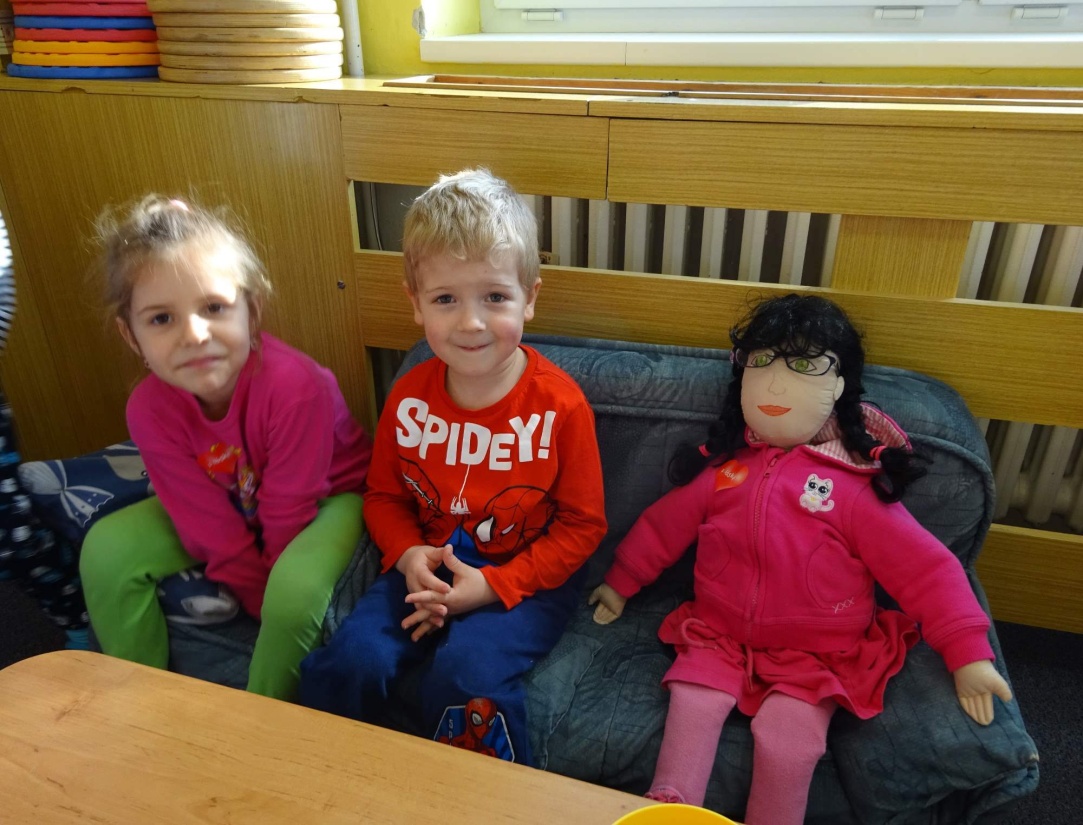 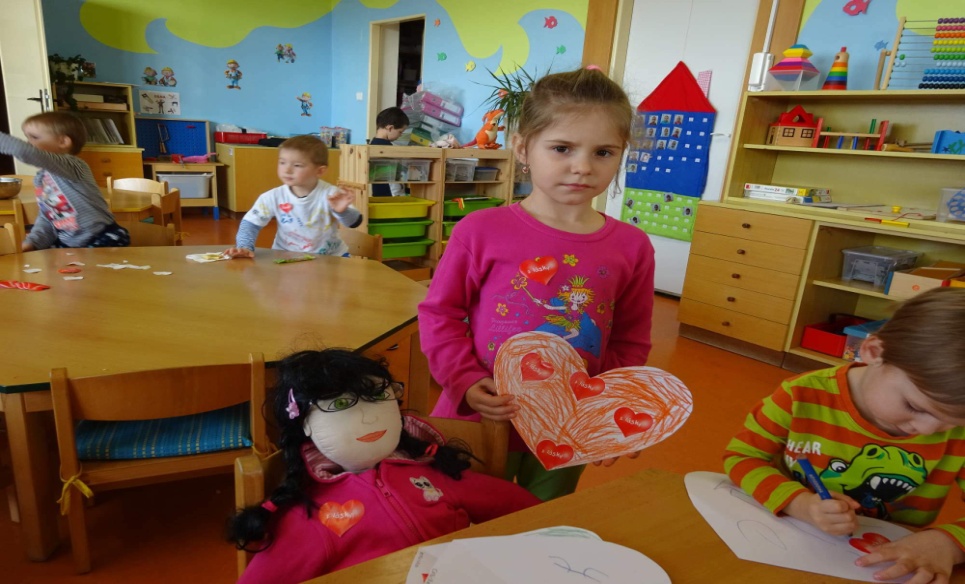 Day to introduce people with physical special need
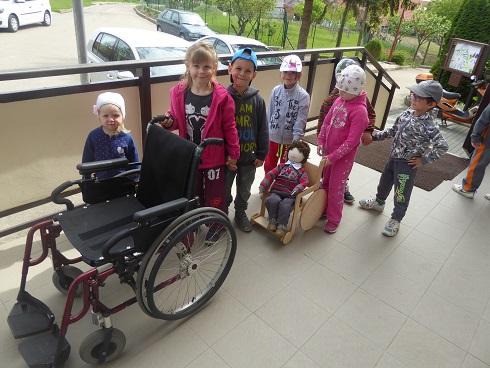 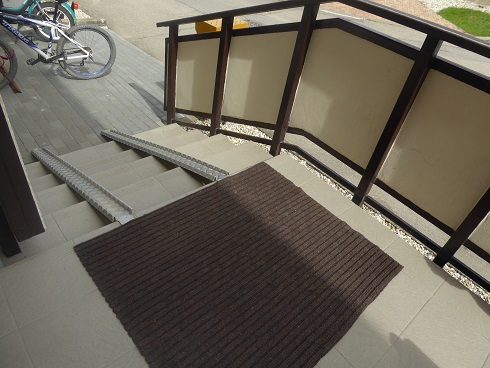 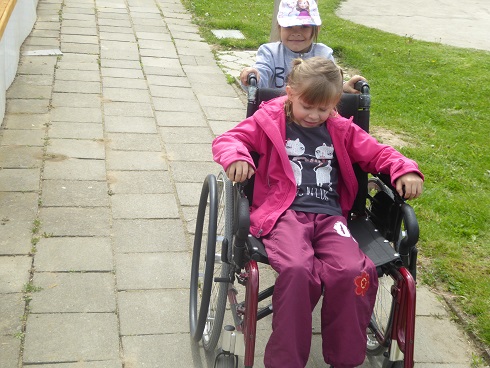 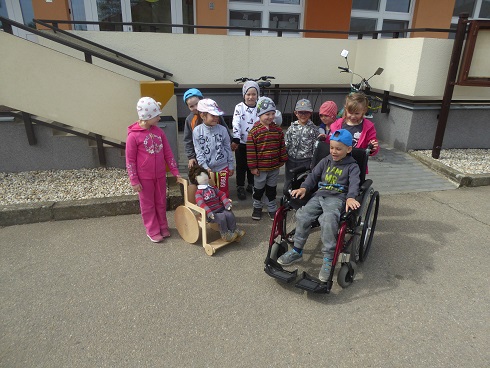 3. Introducing other countries
Introducing countries where our children are from
Introducing neighbor countries
Introducing European countries
Introducing different countries around world
Parents participation
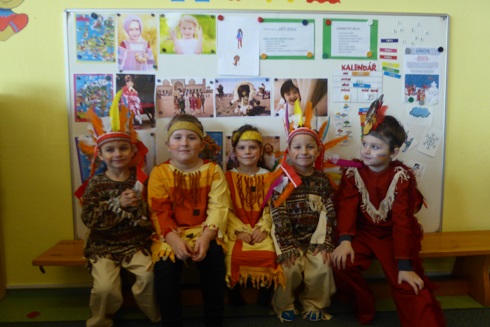 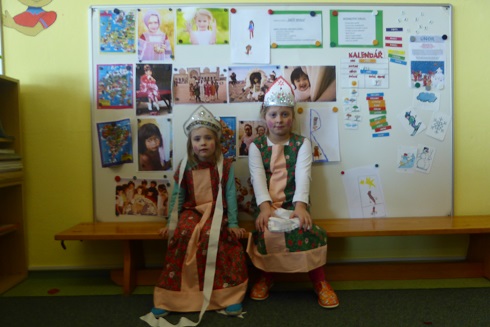 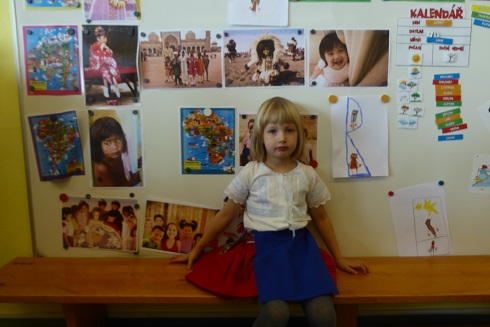 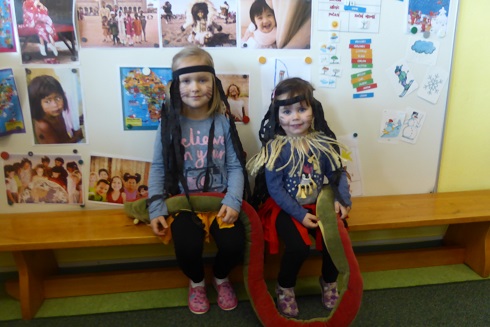 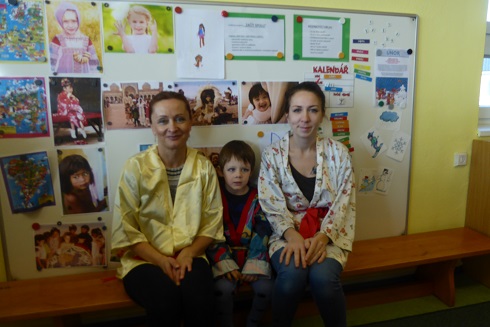 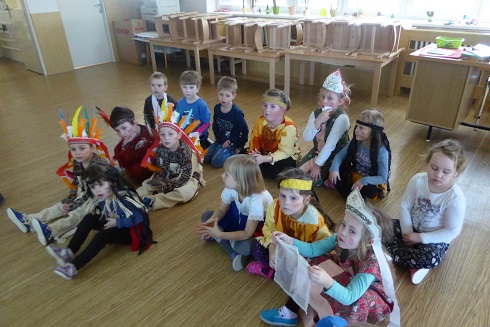 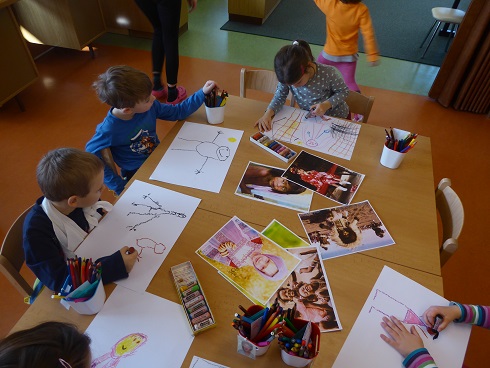 https://youtu.be/Jt9A1HdjxzA